20XX
年终总结/新年计划PPT模板
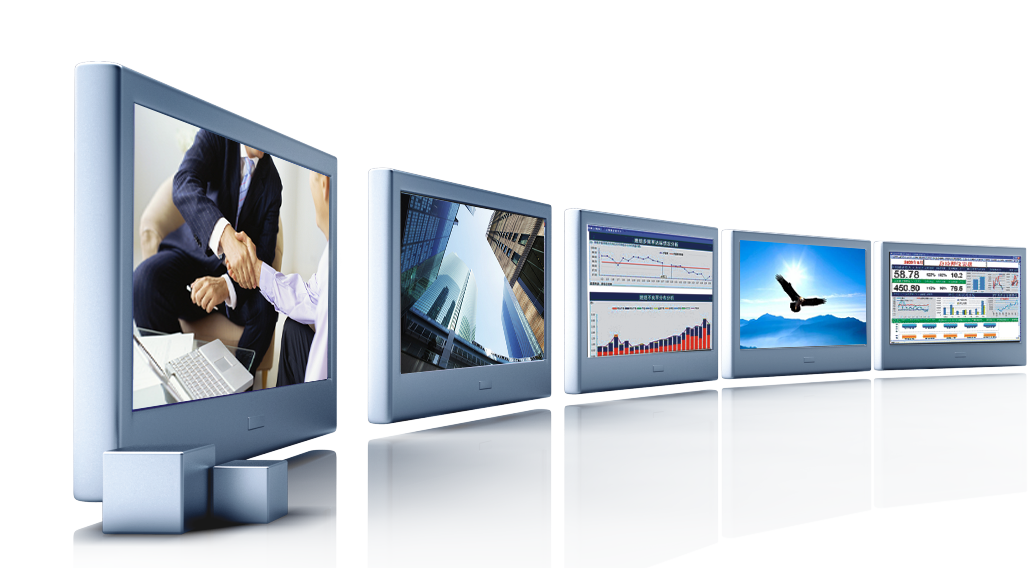 框架完整PPT模板，适用于工作总结、工作总结、数据分析等
THE BUSINESS  PLAN
前言
回顾这一年的工作，在取得成绩的同时，我们也找到了工作中的不足和问题，主要反映于xx及xxx的风格、定型还有待进一步探索，尤其是网上的公司产品库充分体现我们xxxxx和我们这个平台能为客户提供良好的商机和快捷方便的信息、导航的功能发挥。展望新的一年，我们将继续努力，力争各项工作更上一个新台阶。
目录
contents
01
02
年度工作概述
工作完成情况
成功项目展示
明年工作计划
03
04
01
年度工作概述
公司描述
服务宗旨
竞争战略
工作总结
标题
标题
标题
标题
标题
处于起步阶段
整体规模
市场占有率
市场认知度
盈利所占比重
单击此处添加文本内容单击此处添加文本内容单击此处添加文本内容
单击此处添加文本内容单击此处添加文本内容单击此处添加文本内容
单击此处添加文本内容单击此处添加文本内容单击此处添加文本内容
单击此处添加文本内容单击此处添加文本内容单击此处添加文本内容
单击此处添加文本内容单击此处添加文本内容单击此处添加文本内容
添加
标题
A
您的内容打在这里，或者通过复制您的文本后，在此框中选择粘贴，并选择只保留文字。您的内容打在这里，或者通过通过复制您的文本。您的内容打在这里，或者通过通过复制您的文本。
B
您的内容打在这里，或者通过复制您的文本后，在此框中选择粘贴，并选择只保留文字。您的内容打在这里 ，或者通过复制您的文本后，在此框中选择粘贴，并选择只保留文字。
C
您的内容打在这里，或者通过复制您的文本后，在此框中选择粘贴，并选择只保留文字。您的内容打在这里，或者通过通过复制您的文本。
添加
标题
添加
标题
添加
标题
这里填写小标题
这里填写小标题
这里输入简单的文字概述这里输入简单文字概述简单的文字概述。
这里输入简单的文字概述这里输入简单文字概述简单的文字概述。
这里填写小标题
这里输入简单的文字概述这里输入简单文字概述简单的文字概述。
添加
标题
添加
标题
您的内容打在这里，或者通过复制您的文本后，在此框中选择粘贴，并选择只保留文字。您的内容打在这里，或者通过复制您的文本后，在此框中选择粘贴，并选择只保留文字。
您的内容打在这里，或者通过复制您的文本后，在此框中选择粘贴，并选择只保留文字。您的内容打在这里，或者通过复制您的文本后，在此框中选择粘贴，并选择只保留文字。
02
工作完成情况
已完成项目
未完成项目
目标客户
公司管理
标题四
标题三
标题六
标题五
标题二
标题一
您的内容打在这里，或者通过复制您的文本后。您的内容打在这里，或者通过复制您的文本
您的内容打在这里，或者通过复制您的文本后。您的内容打在这里，或者通过复制您的文本
您的内容打在这里，或者通过复制您的文本后。您的内容打在这里，或者通过复制您的文本
您的内容打在这里，或者通过复制您的文本后。您的内容打在这里，或者通过复制您的文本
您的内容打在这里，或者通过复制您的文本后。您的内容打在这里，或者通过复制您的文本
您的内容打在这里，或者通过复制您的文本后。您的内容打在这里，或者通过复制您的文本
点击添加标题
您的内容打在这里，或者通过复制您的文本后，在此框中选择粘贴，并选择只保留文字。您的内容打在这里，或者通过通过复制您的文本。
点击添加标题
03
01
02
添加标题
您的内容打在这里，或者通过复制您的文本后，在此框中选择粘贴，并选择只保留文字。您的内容打在这里，或者通过通过复制您的文本。
点击添加标题
您的内容打在这里，或者通过复制您的文本后，在此框中选择粘贴，并选择只保留
这里输入简单的文字概述这里输入简单文字概
述这里输入简单的文字概述这里入简单的文字
概述这里输入述简单的文字概述
添加标题内容
这里输入简单的文字概述这里输入简单文字概
述这里输入简单的文字概述这里入简单的文字
概述这里输入述简单的文字概述
添加标题内容
计划完成：56％
计划完成：56％
实际完成数目：820万
实际完成数目：820万
回款数：640万
回款数：640万
s
STRNGTH
w
这里输入简单的文字概述这里输入简单文字概述简单的文字概述这里输入简单的文字概述这里输入
WEAKNESS
这里输入简单的文字概述这里输入简单文字概述简单的文字概述这里输入简单的文字概述这里输入
O
T
OPPORTUNITY
这里输入简单的文字概述这里输入简单文字概述简单的文字概述这里输入简单的文字概述这里输入
TREAT
这里输入简单的文字概述这里输入简单文字概述简单的文字概述这里输入简单的文字概述这里输入
48%
22%
76%
添加标题
添加标题
添加标题
您的内容打在这里，或者通过复制您的文本后，在此框中选择粘贴，并选择只保留您的内容打在这里，或者通过复制您的文本后，在此框中选择粘贴，并选择只保留
您的内容打在这里，或者通过复制您的文本后，在此框中选择粘贴，并选择只保留您的内容打在这里，或者通过复制您的文本后，在此框中选择粘贴，并选择只保留
您的内容打在这里，或者通过复制您的文本后，在此框中选择粘贴，并选择只保留您的内容打在这里，或者通过复制您的文本后，在此框中选择粘贴，并选择只保留
03
成功项目展示
成功项目一
成功项目二
成功项目三
成功项目四
添加标题
此处添加详细文本描述，建议与标题相关并符合整体语言风格，语言描述尽量简洁生动。尽量将每页幻
添加标题
此处添加详细文本描述，建议与标题相关并符合整体语言风格，语言描述尽量简洁
C
A
B
ITEM
ITEM
ITEM
添加标题
此处添加详细文本描述，建议与标题相关并符合整体语言风格，语言描述尽量简洁生动。尽量将每页幻
单击添加文本内容
单击添加文本内容
单击添加文本内容
单击添加文本内容
单击添加文本内容
单击添加文本内容
标题文本
单击添加文本内容
单击添加文本内容
单击添加文本内容
单击添加文本内容
单击添加文本内容
单击添加文本内容
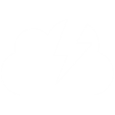 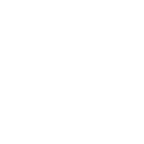 Some Title Here
Some Title Here
Click here to add your text.
Click here to add your text.
Some Title Here
Some Title Here
Click here to add your text.
Click here to add your text.
单击添加标题
添加文本内容
添加文本内容
单击添加标题
添加文本内容
添加文本内容
添加标题
添加标题
添加标题
添加标题
单击添加标题
添加文本内容
添加文本内容
单击添加标题
添加文本内容
添加文本内容
03
01
产品覆盖全国
销售额超过10个亿
单击添加文本内容单击添加文本内容
单击添加文本内容单击添加文本内容
单击添加文本内容单击添加文本内容
单击添加文本内容单击添加文本内容
02
04
加盟店超过500家
成为行业顶尖地位
单击添加文本内容单击添加文本内容
单击添加文本内容单击添加文本内容
单击添加文本内容单击添加文本内容
单击添加文本内容单击添加文本内容
04
明年工作计划
明年重点项目
详细工作计划
目标客户
市场预期
添加文本二
添加文本四
A
D
C
B
E
单击添加文本内容
单击添加文本内容
单击添加文本内容
单击添加文本内容
单击添加文本内容
单击添加文本内容
ITEM
ITEM
ITEM
ITEM
ITEM
添加文本一
添加文本三
添加文本五
单击添加文本内容
单击添加文本内容
单击添加文本内容
单击添加文本内容
单击添加文本内容
单击添加文本内容
单击添加文本内容
单击添加文本内容
单击添加文本内容
添加标题
单击此处添加文本内容单击
单击此处添加文本内容单击
添加标题
单击此处添加文本内容单击
单击此处添加文本内容单击
添加标题
单击此处添加文本内容单击
单击此处添加文本内容单击
点此添加文本
点此添加文本
点此添加文本
点此添加文本
点此添加文本
添加标题
单击此处添加文本内容单击
单击此处添加文本内容单击
添加标题
单击此处添加文本内容单击
单击此处添加文本内容单击
输入标题
点击添加标题
点击添加标题
点击添加标题
点击添加标题
点击添加标题
单击添加文本
单击添加文本
单击添加文本
单击添加文本
单击添加文本
单击添加文本
单击添加文本
单击添加文本
单击添加文本
单击添加文本
单击添加文本
单击添加文本
单击添加文本
单击添加文本
单击添加文本
单击添加文本
单击添加文本
单击添加文本
单击添加文本
单击添加文本
01
标题文本
单击此处添加文本内容
02
标题文本
单击此处添加文本内容
03
标题文本
单击此处添加文本内容
04
标题文本
单击此处添加文本内容
20XX
年终总结/新年计划PPT模板
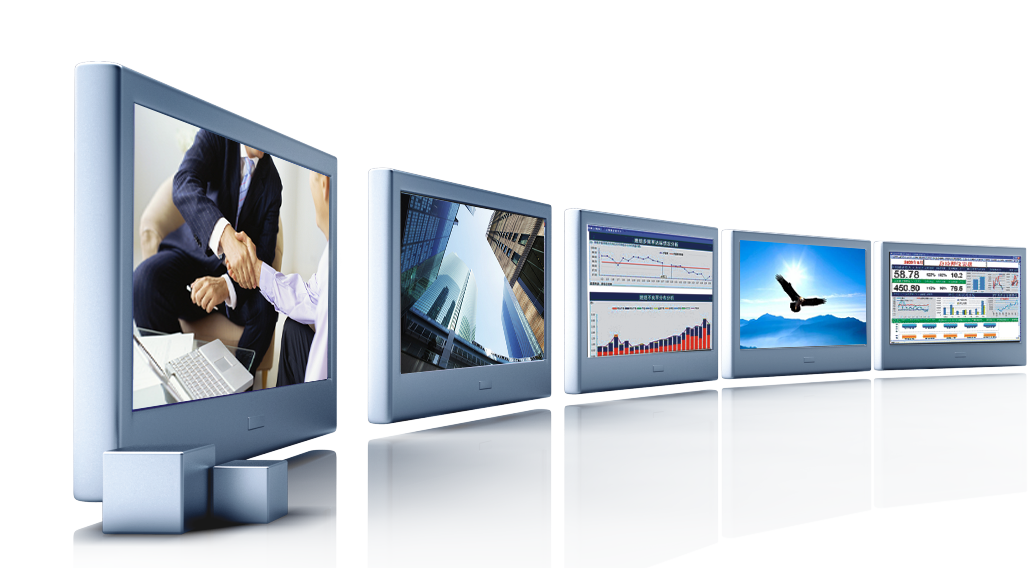 框架完整PPT模板，适用于工作总结、工作总结、数据分析等
THE BUSINESS  PLAN